All Mais – Soluções em Ambientes  Planejados
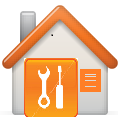 Recepção
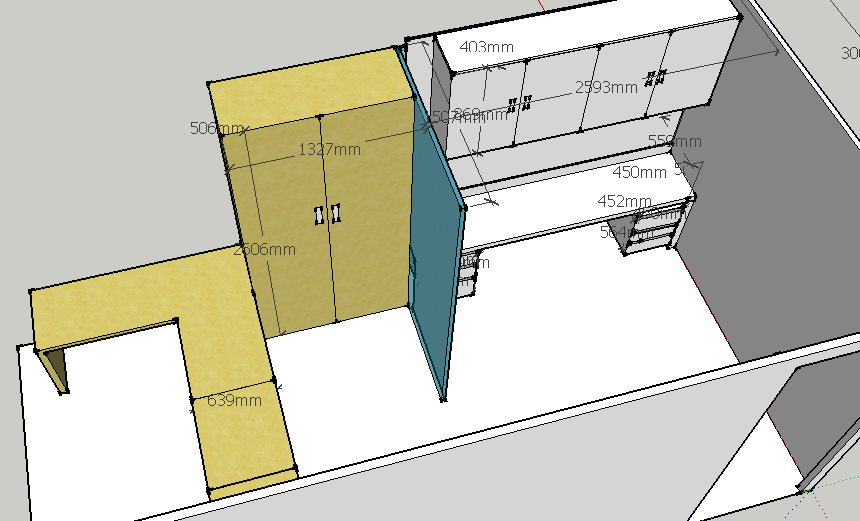 All Mais – Soluções em Ambientes  Planejados
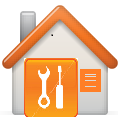 Recepção
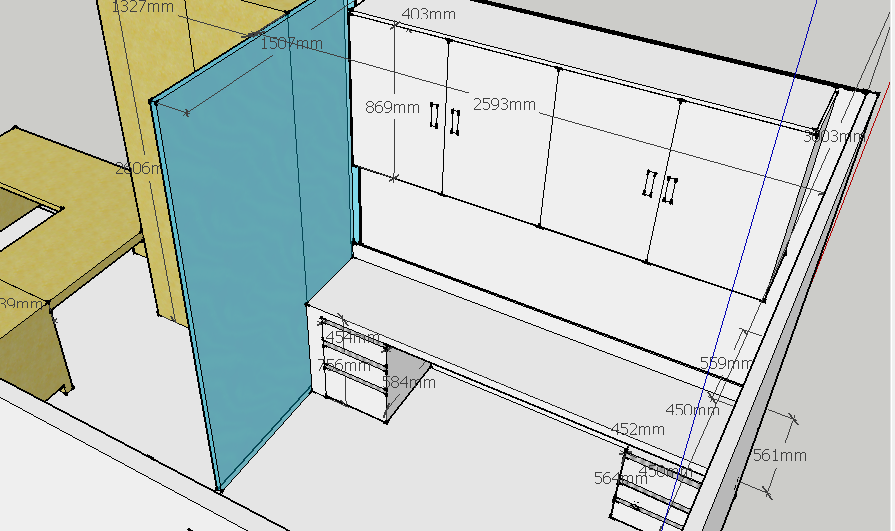 All Mais – Soluções em Ambientes  Planejados
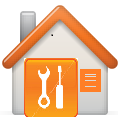 Recepção
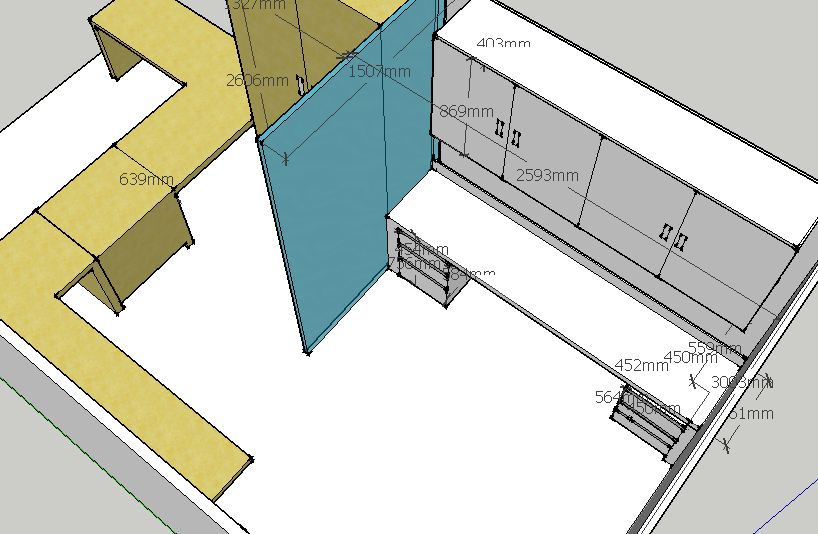 All Mais – Soluções em Ambientes  Planejados
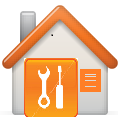 Recepção
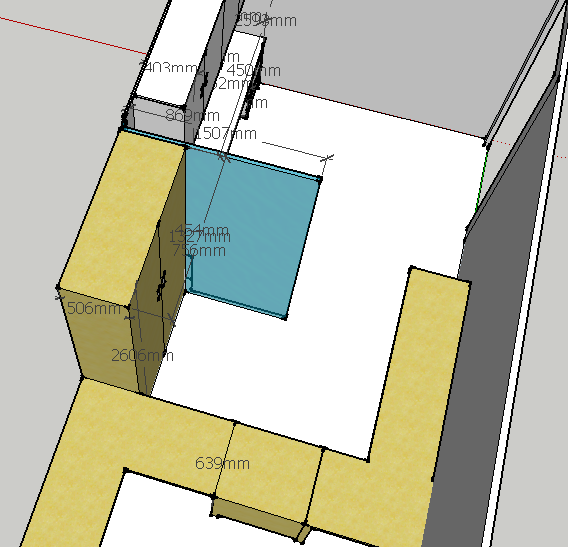 All Mais – Soluções em Ambientes  Planejados
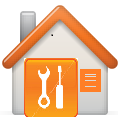 Reunião
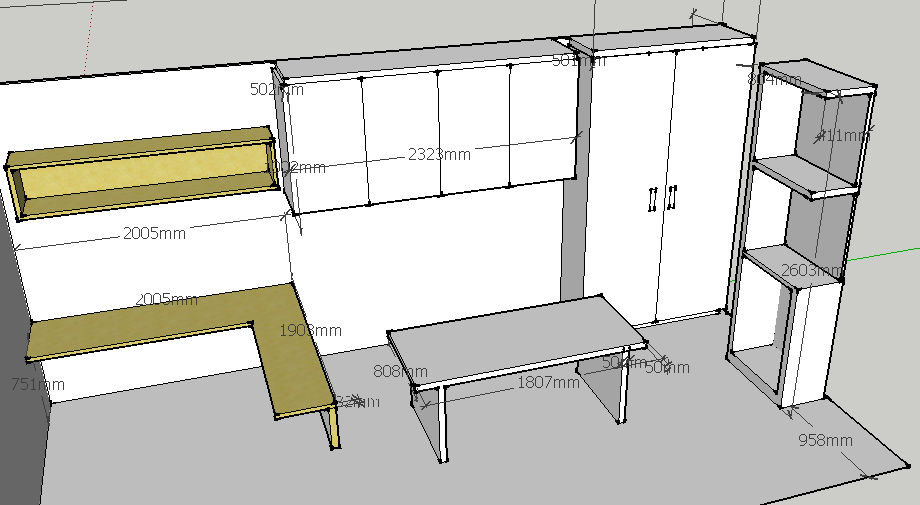 All Mais – Soluções em Ambientes  Planejados
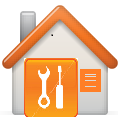 Reunião
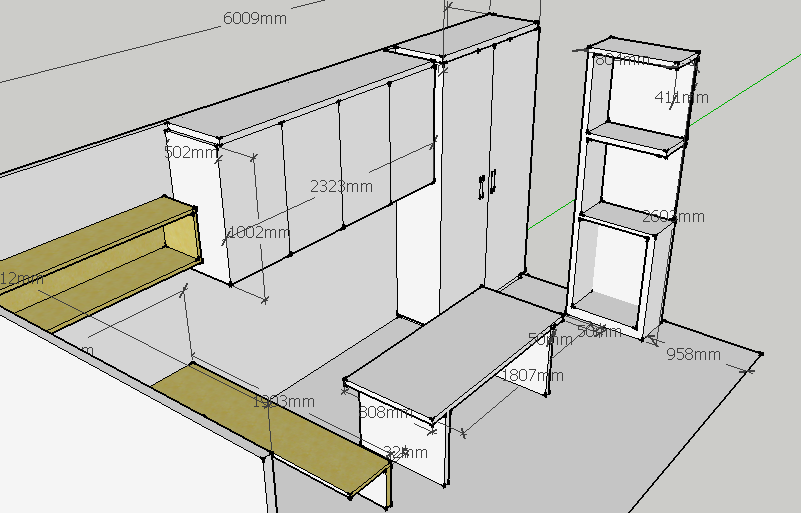